14а. Принцип Кавальери(Параллелепипед)
Б. Кавальери
Бонавентуре Кавальери (1598 – 1647) принадлежат труды по тригонометрии, логарифмам, геометрической оптике и т.д., но главным делом его жизни была книга «Геометрия, развитая новым способом при помощи неделимых непрерывного», в которой он предложил способ вычисления площадей плоских фигур и объемов пространственных тел, основанный на сравнении их сечений.
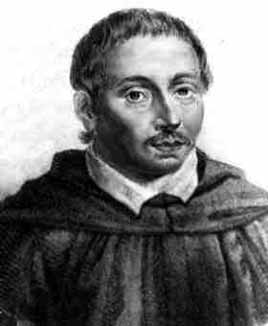 Метод вычисления объемов пространственных тел, предложенный Б. Кавальери, называется принципом Кавальери.
Принцип Кавальери. Если при пересечении двух фигур Ф1 и Ф2 в пространстве плоскостями, параллельными одной и той же плоскости, в сечениях получаются фигуры F1 и F2 одинаковой площади, то объемы исходных пространственных фигур равны.
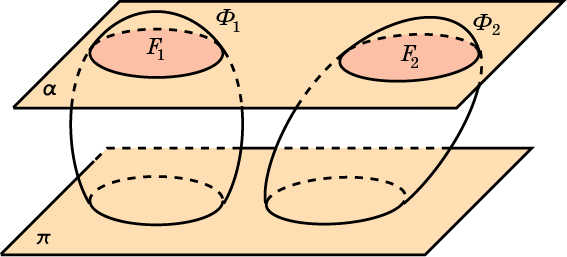 Для обоснования этого принципа представим фигуры, состав­ленными из тонких слоёв одинаковой толщины, которые получаются при пересече­нии этих фигур плоскостями, параллельными некоторой заданной плоскости. Из равенства площадей и равенства толщины этих слоёв вытекает равенство их объёмов. Следовательно, равны и объёмы фигур, составленных из этих слоёв.
Обобщенный цилиндр
Пусть α и π - две параллельные плоскости, l - пересекающая эти плоскости прямая; F – фигура на одной из этих плоскостей, F’ – ее параллельная проекция на другую плоскость в направлении прямой l. Отрезки, соединяющие точки фигуры F с их проекциями, образуют фигуру в пространстве, которую мы будем называть обобщенным цилиндром. Фигуры F и F’ называются основаниями обобщенного цилиндра. Расстояние между плоскостями оснований называют высотой обобщенного цилиндра.
В случае, если в определении обобщенного цилиндра вместо параллельной проекции берется ортогональная, т. е. прямая l перпендикулярна плоскостям α и π, то обобщенный цилиндр называется прямым. В противном случае цилиндр называется наклонным.
Частным случаем обобщенного цилиндра являются цилиндр и призма.
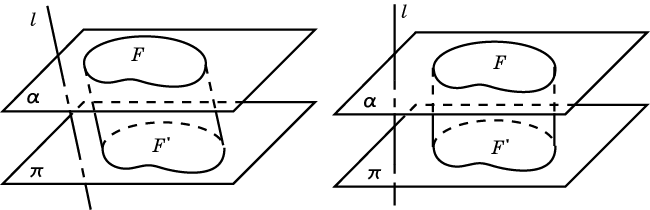 [Speaker Notes: В режиме слайдов ответы и решения появляются после кликанья мышкой]
Частным случаем обобщенного цилиндра являются призма и цилиндр.
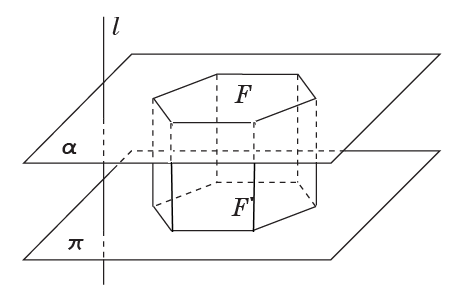 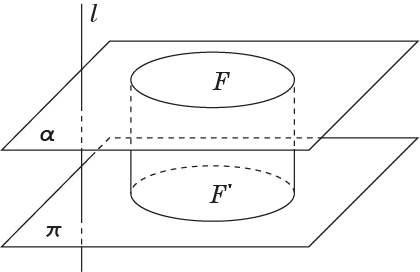 [Speaker Notes: В режиме слайдов ответы и решения появляются после кликанья мышкой]
Теорема. Объем обобщенного цилиндра равен произведению площади его основания на высоту.
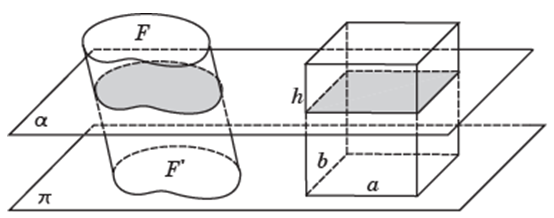 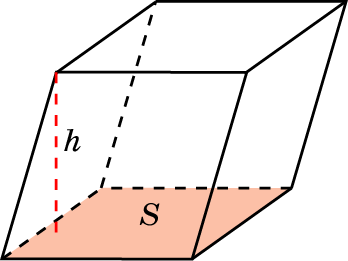 [Speaker Notes: В режиме слайдов ответы и решения появляются после кликанья мышкой]
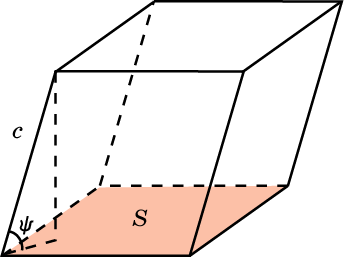 [Speaker Notes: В режиме слайдов ответы и решения появляются после кликанья мышкой]
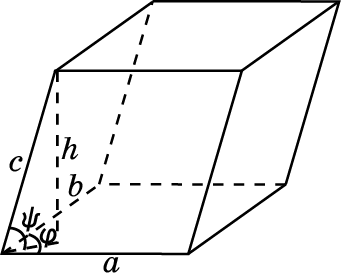 [Speaker Notes: В режиме слайдов ответы и решения появляются после кликанья мышкой]
Ответ:
Упражнение 1
Две противоположные грани параллелепипеда – квадраты со стороной 1. Соединяющее их ребро равно 1 и наклонено к плоскостям этих граней под углом 60о. Найдите объем параллелепипеда.
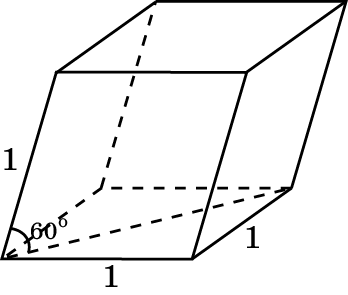 Ответ:
Упражнение 2
Одной из граней параллелепипеда является параллелограмм со сторонами 1, 2 и острым углом 30о. Одно из его рёбер равно 3 и составляет с плоскостью этой граниугол 45о. Найдите объем параллелепипеда.
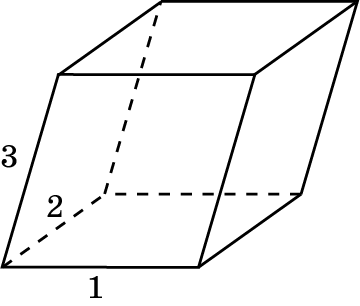 Ответ:
Упражнение 3
Гранью параллелепипеда является ромб со стороной 1 и острым углом 60о. Одно из ребер параллелепипеда составляет с этой гранью угол 60о и равно 1. Найдите объем параллелепипеда.
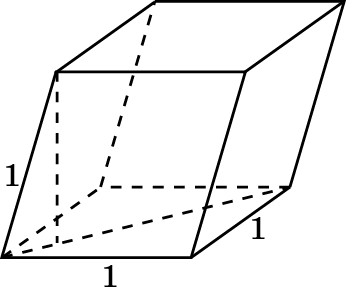 Решение. Площадь грани ABCD 
равна             Высота A1E грани 
ABB1A1 равна
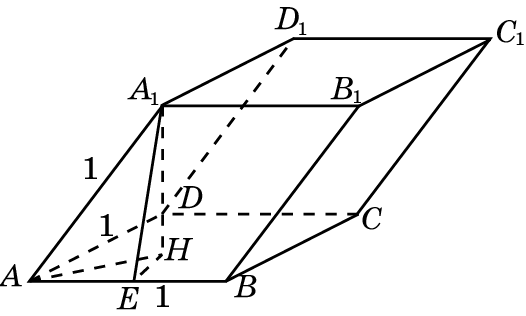 В треугольнике  AEH угол A равен 30о, 
AE = 0,5. Значит, EH =           и, 
следовательно, высота A1H  равна
Таким образом, объем равен
Ответ:
Упражнение 4
Три грани параллелепипеда, имеющие общую вершину, являются ромбами со сторонами 1 и острыми углами при этой вершине 60о. Найдите объем параллелепипеда.
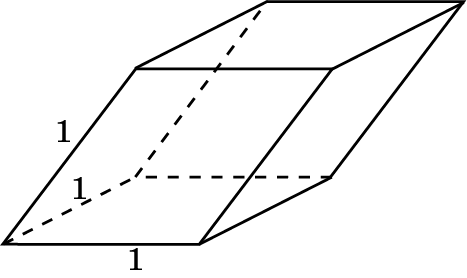 Решение. Пусть площади граней ABCD и BCC1B1 равны S1 и S2, ребро BC равно a. Тогда высота параллелограмма BCC1B1 равна S2/a. Высота параллелепипеда, проведенная 
к грани ABCD, равна 
 Следовательно, объем параллелепипеда равен
Ответ:
Упражнение 5
В параллелепипеде две грани имеют площади S1 и S2, их общее ребро равно a, и они образуют между собой двугранный угол 150о.  Найдите объем параллелепипеда.
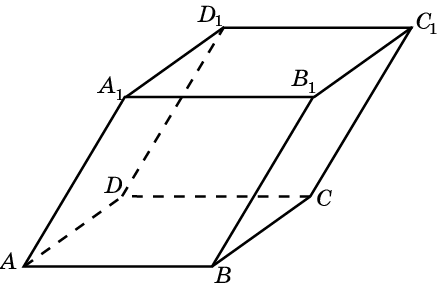 Решение. Пусть площади граней ABCD и ADD1A1 равны 20 см2 и 24 см2. Тогда площадь грани ABB1A1 равна 15 см2, а угол A1AB равен 30о. Пусть AD = x. Тогда AB = 20/x, AA1 = 24/x. Имеем равенство
Откуда находим x = 4 см. Высота, проведенная к грани ABCD равна половине ребра AA1 и равна 3 см. Следовательно, объем параллелепипеда равен 60 см3.
Ответ: 60 см3.
Упражнение 6
В параллелепипеде две грани являются прямоугольниками с площадями 20 см2 и 24 см2. Угол между их плоскостями равен 30о. Еще одна грань этого параллелепипеда имеет площадь 15 см2. Найдите объем параллелепипеда.
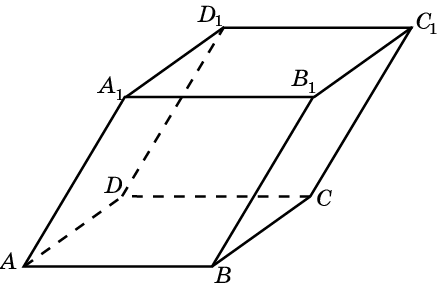 Упражнение 7
Одна из граней параллелепипеда – ромб, площадь которого равна 1 м2. Площади диагональных сечений, перпендикулярных этой грани равны 3 м2 и 6 м2. Найдите объем параллелепипеда.
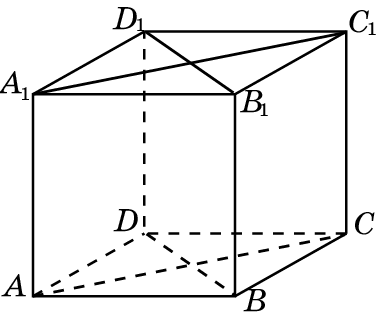 Ответ: 3 м3.
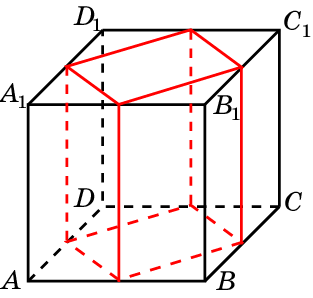 Ответ:
Упражнение 8
От единичного куба ABCDA1B1C1D1 отсечены четыре треугольные призмы плоскостями, которые проходят через середины смежных сторон грани ABCD, параллельно ребру AA1. Найдите объем оставшейся части.
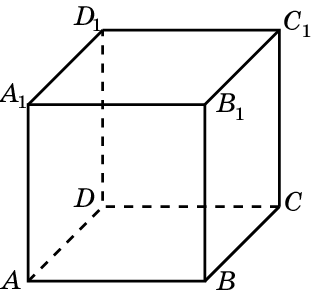